Figure 2. Brain size was determined by 2 measurements, weight (A) and volume (B). In (A), we found a significant ...
Cereb Cortex, Volume 19, Issue 6, June 2009, Pages 1360–1371, https://doi.org/10.1093/cercor/bhn176
The content of this slide may be subject to copyright: please see the slide notes for details.
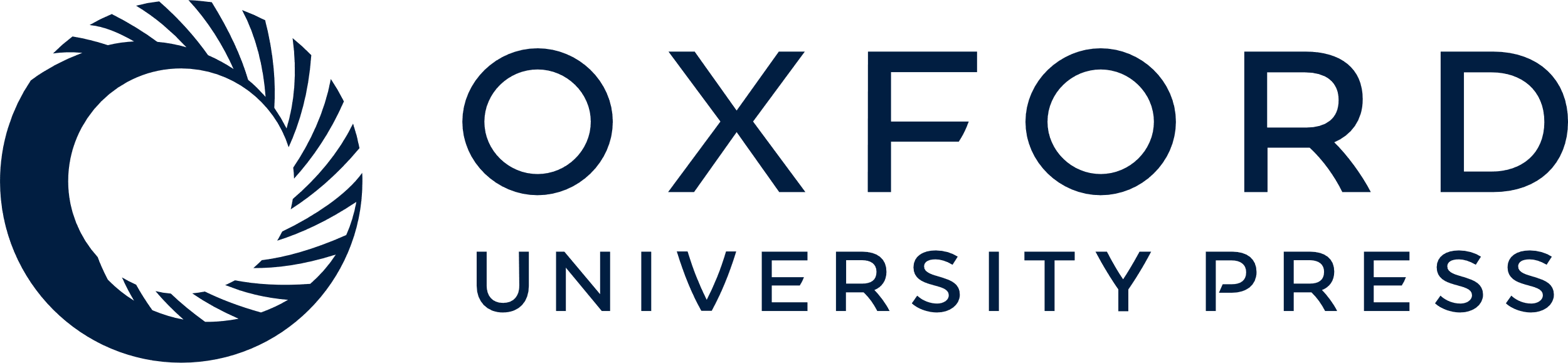 [Speaker Notes: Figure 2. Brain size was determined by 2 measurements, weight (A) and volume (B). In (A), we found a significant difference between normal and bilaterally enucleated opossums in the weight of the brain [t(28) = 3.377, P = 0.002]. When the left and right hemispheres were separated from the TMH and the volume of each section was measured, there was a significant difference in the weight of the TMH between normal and bilaterally enucleated opossums [t(28) = 3.617, P = 0.001]; however, there was no significant difference in the size of the cortical hemispheres. In (B), we found corresponding significant differences in the volume of the brain [t(26) = 2.642, P = 0.014] and the TMH [t(28) = 3.909, P = 0.001]. There was no significant difference in the volume of the cortical hemispheres. Both measurements indicate that the decrease in brain size was driven solely by a decrease in the size of the TMH because there was no change in the size of the cortical hemispheres.


Unless provided in the caption above, the following copyright applies to the content of this slide: Published by Oxford University Press 2008.]